MARCH FINANCIAL/ ENROLLMENT REPORT
Board Meeting March 14, 2024
Monthly  Revenues, Expenditures and Fund Balance Compared to Projected - January
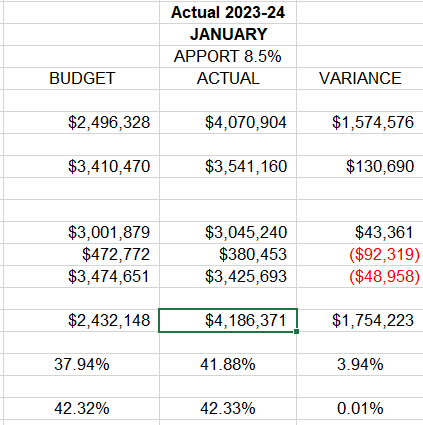 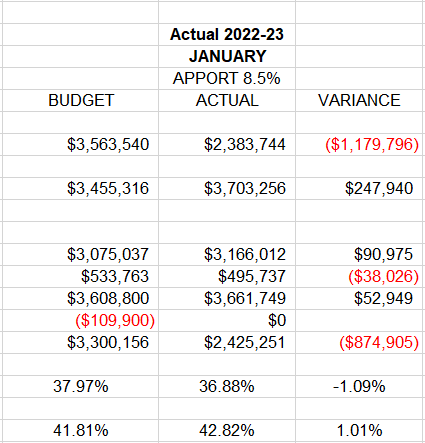 PROJECTED REVENUES, EXPENDITURES AND ENDING FUND BALANCE - BEA/DIST SUPPORT
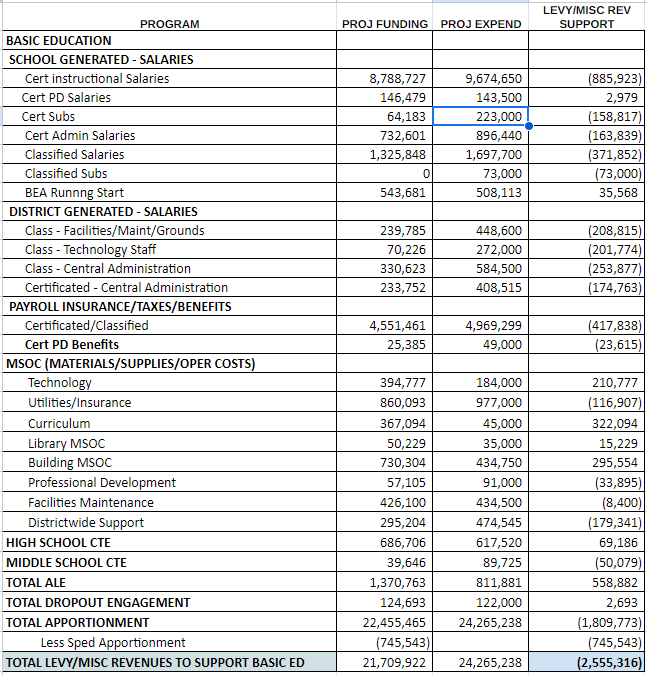 PROJECTED REVENUES, EXPENDITURES AND ENDING FUND BALANCE - OTHER PROGRAMS AND MISC REVENUES
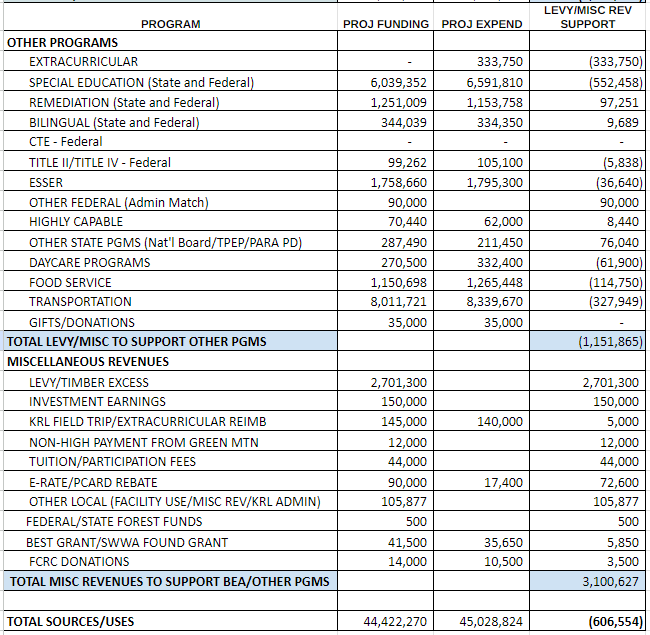 PROJECTED REVENUES, EXPENDITURES AND ENDING FUND BALANCE - SUMMARY
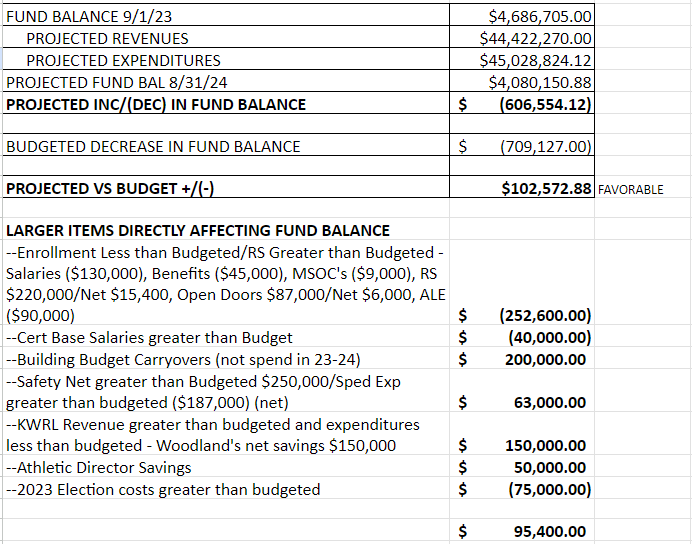 LEVY/MISC FUNDS SPENT - BY CATEGORY
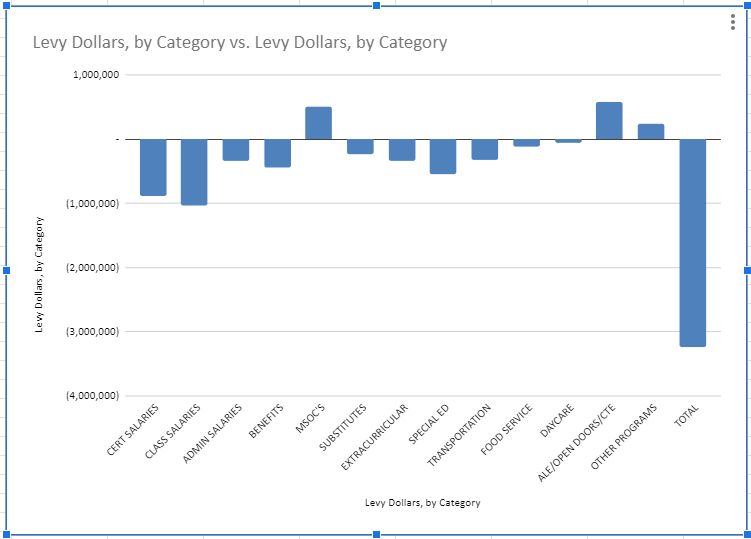 JANUARY 2024 BUDGET STATUS REPORT – GENERAL FUND
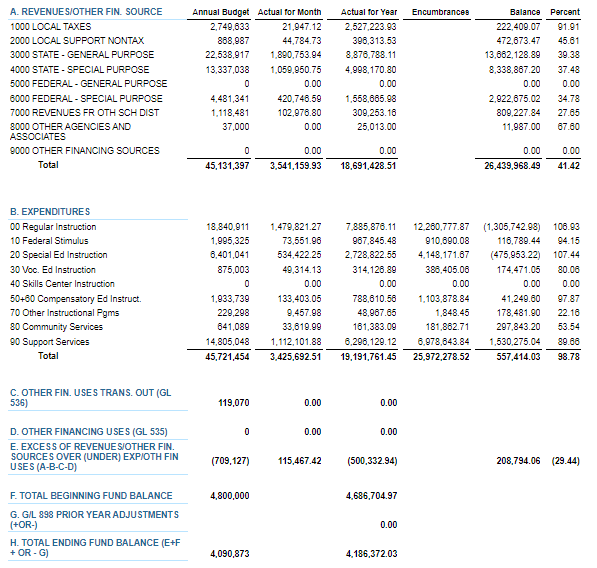 JANUARY 2024 BUDGET STATUS REPORT – CAPITAL PROJECTS FUND
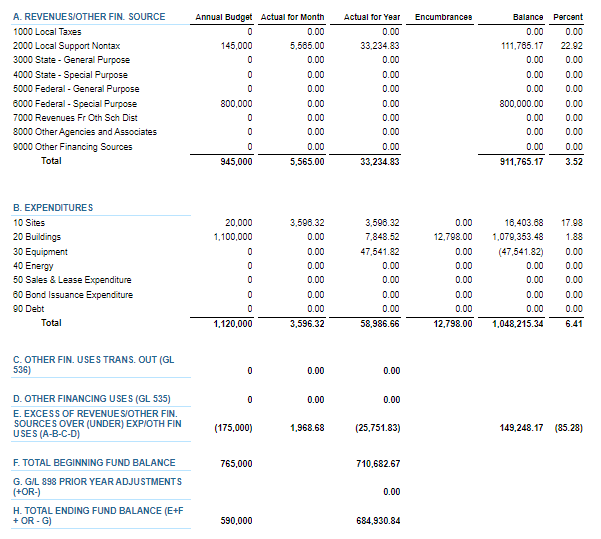 JANUARY 2024 BUDGET STATUS REPORT – DEBT SERVICE FUND
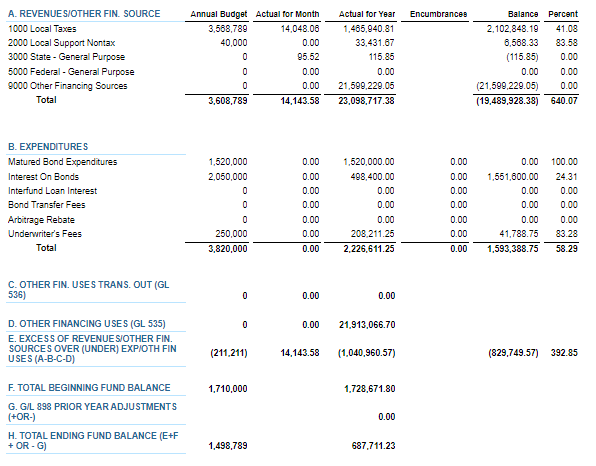 JANUARY 2024 BUDGET STATUS REPORT – ASB FUND
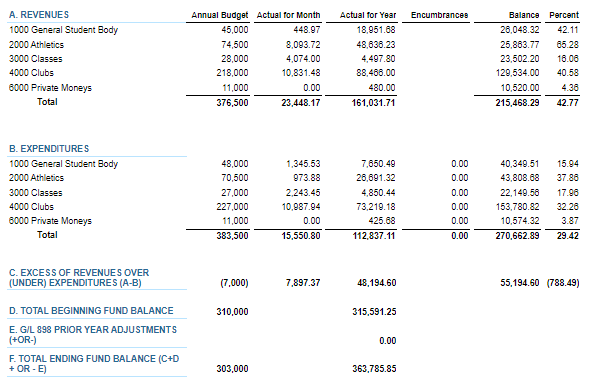 JANUARY 2024 BUDGET STATUS REPORT – TRANSPORTATION VEHICLE FUND
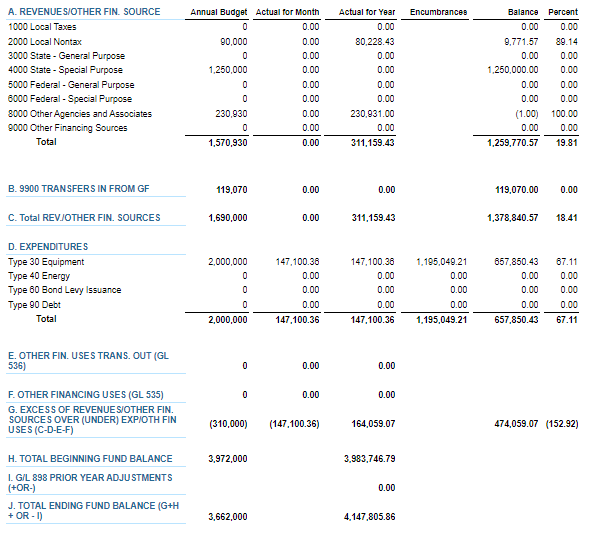 FTE ENROLLMENT – MARCH 2024
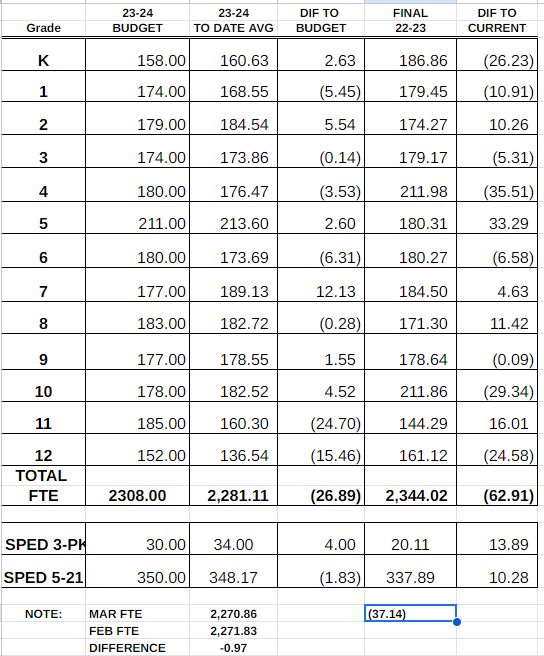 HEADCOUNT ENROLLMENT – MARCH 2024
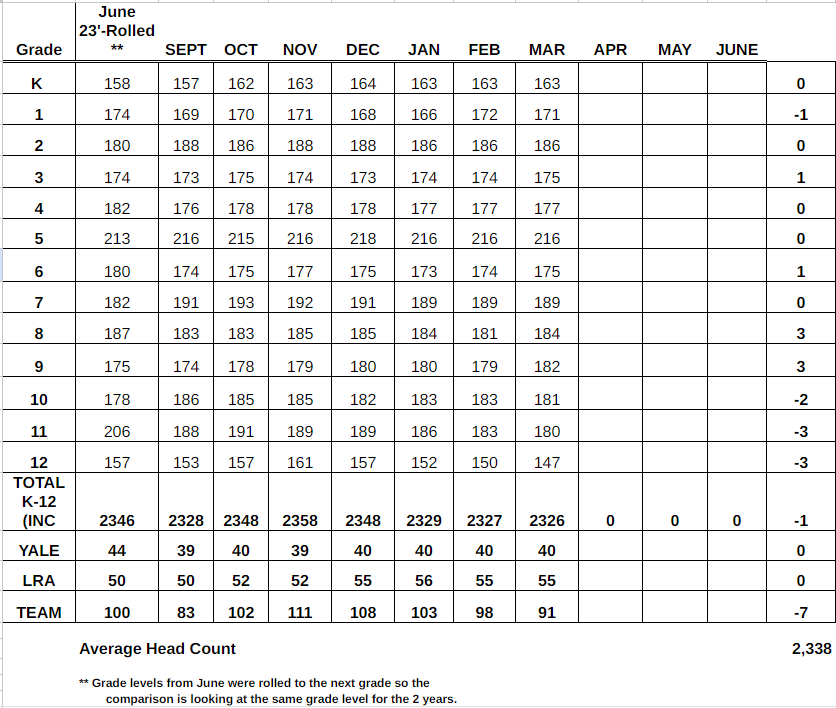